Φρούτα
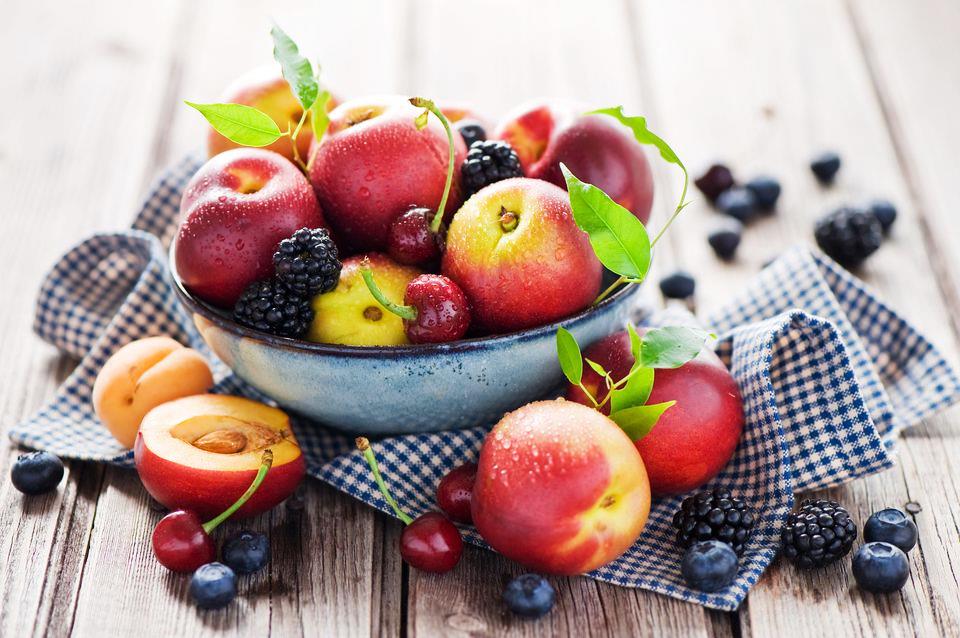 Φρούτα
Ώρα για παιχνίδι…- Ποιο φρούτο λείπει; (What’s missing?)
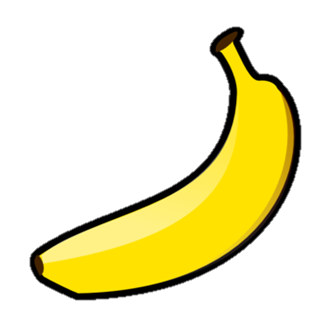 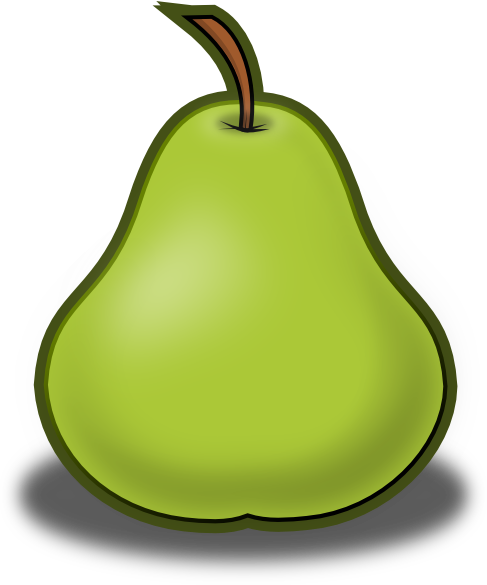 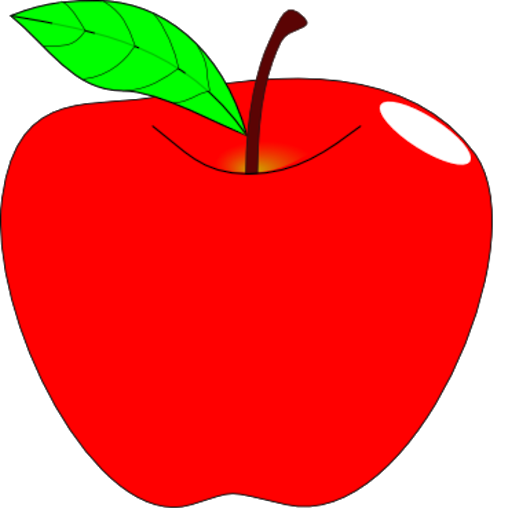 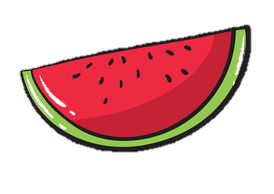 το μήλο
το καρπούζι
η μπανάνα
το αχλάδι
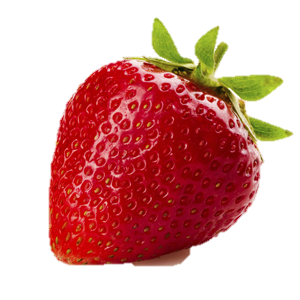 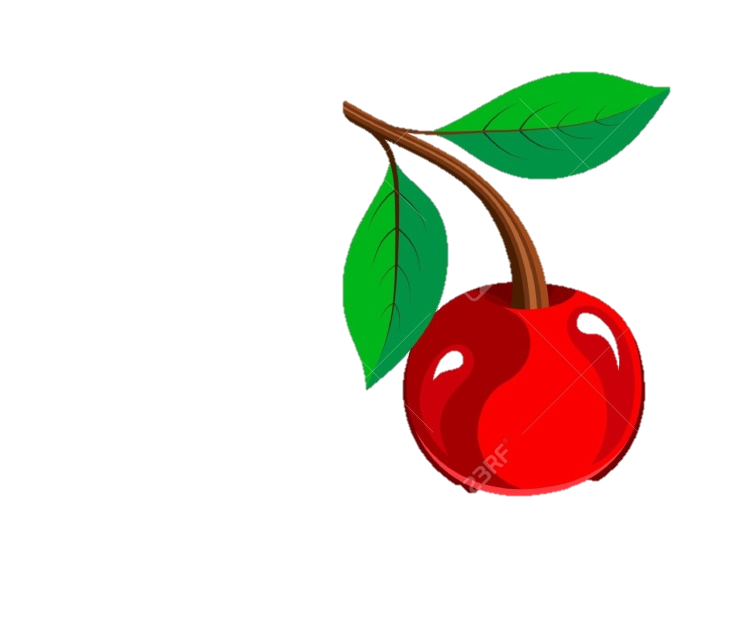 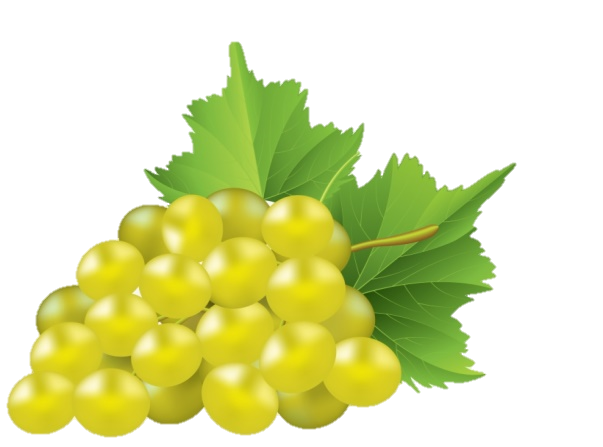 το σταφύλι
η φράουλα
το κεράσι
Φρούτα
Ώρα για παιχνίδι…- Ποιο φρούτο λείπει; (What’s missing?)
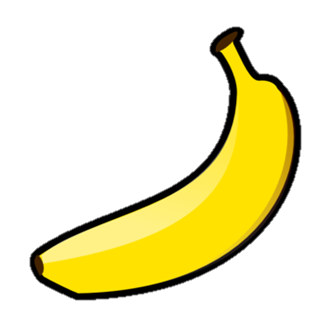 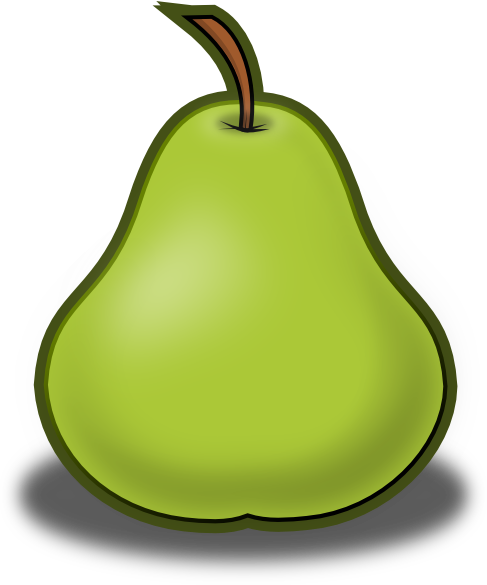 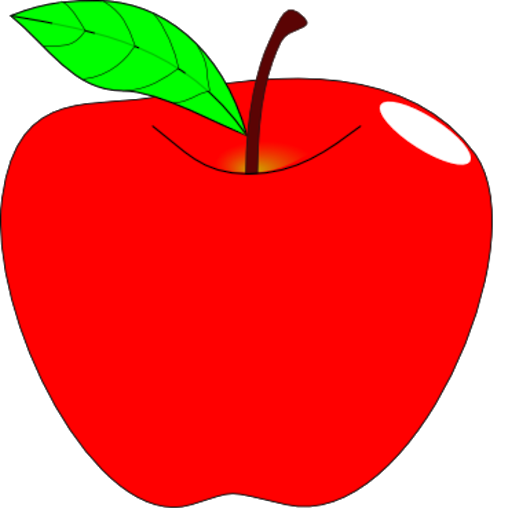 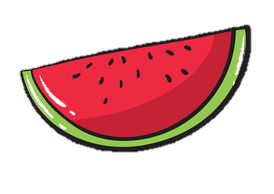 το μήλο
το καρπούζι
η μπανάνα
το αχλάδι
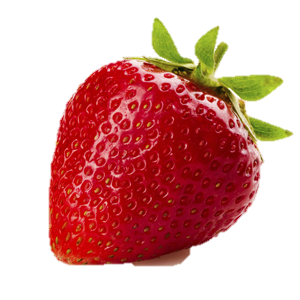 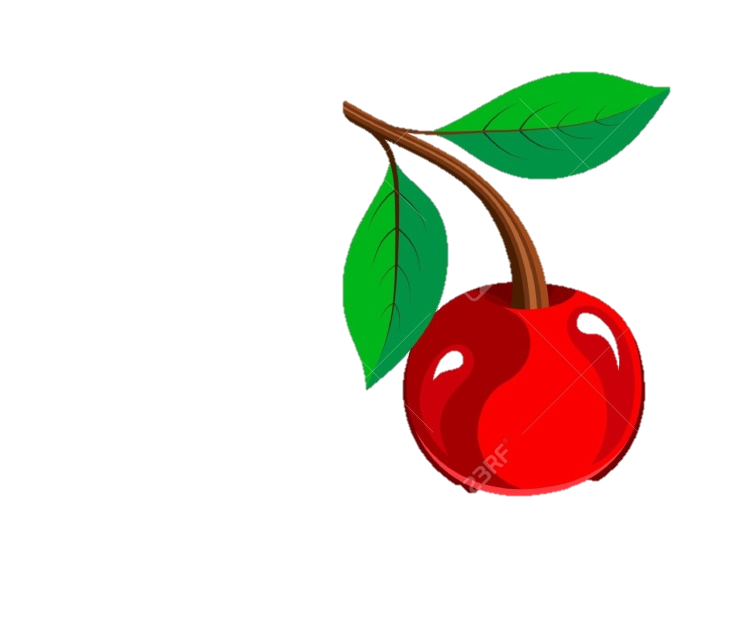 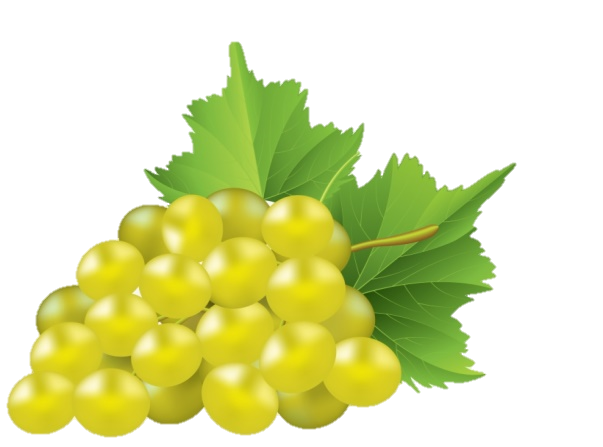 το σταφύλι
η φράουλα
το κεράσι
Φρούτα
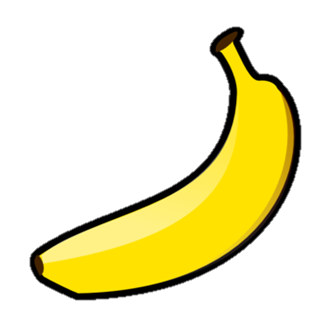 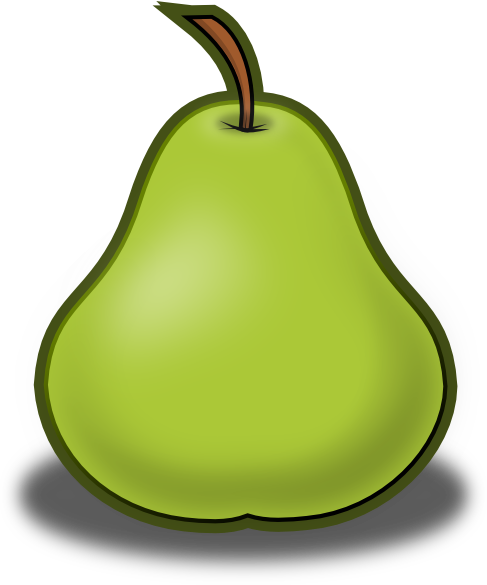 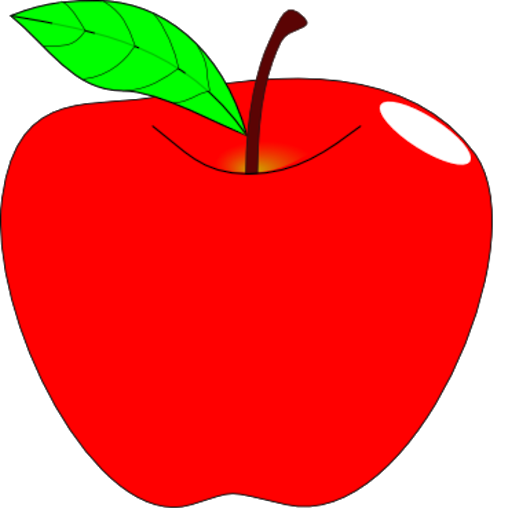 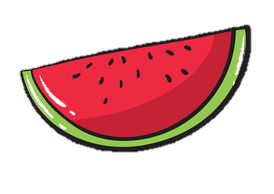 το μήλο
το καρπούζι
η μπανάνα
το αχλάδι
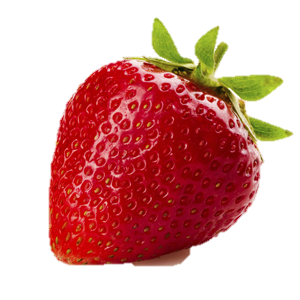 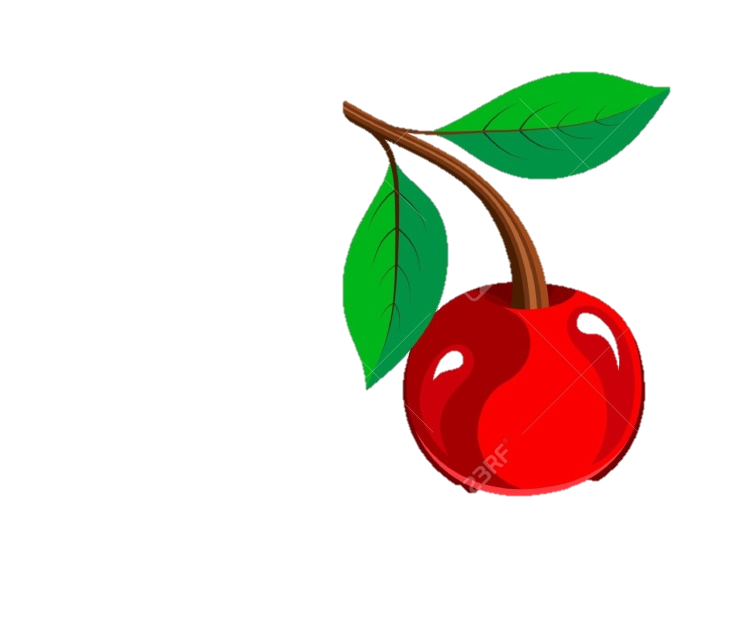 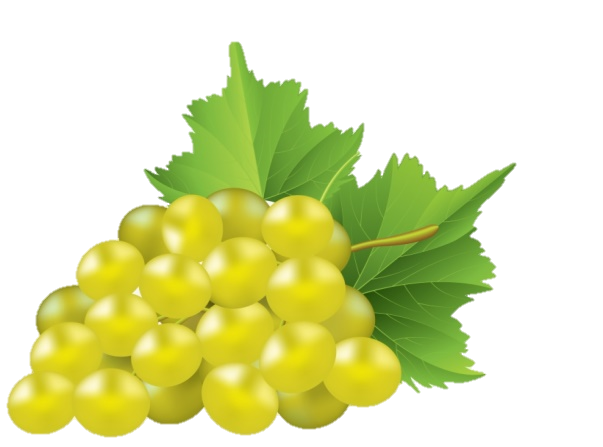 το σταφύλι
η φράουλα
το κεράσι
Φρούτα
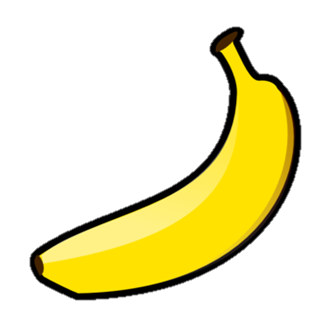 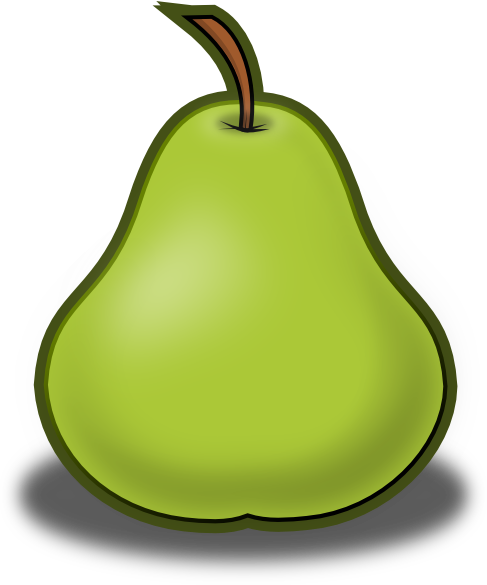 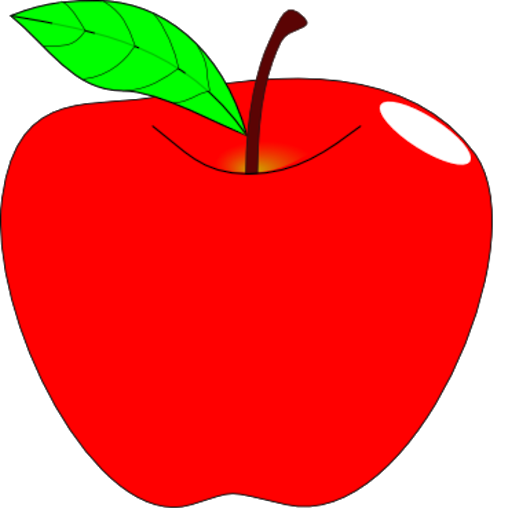 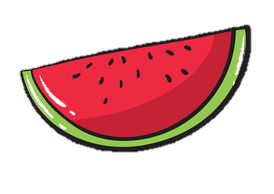 το μήλο
το καρπούζι
η μπανάνα
το αχλάδι
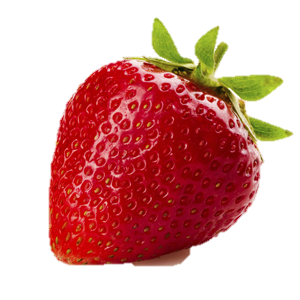 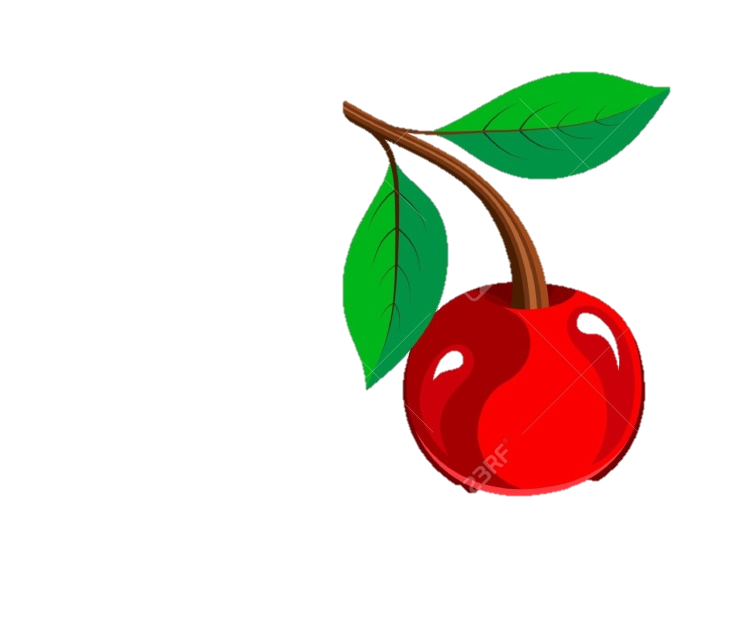 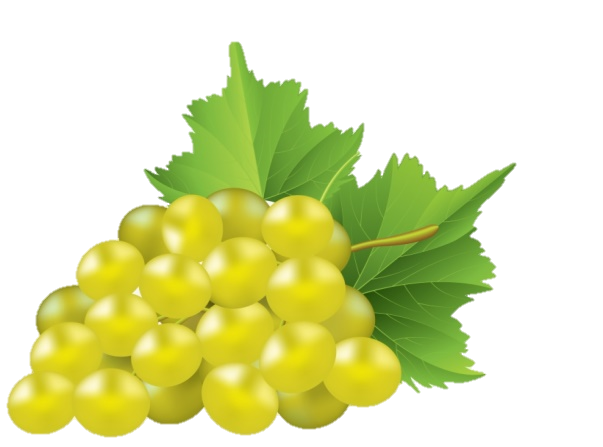 το σταφύλι
η φράουλα
το κεράσι
Φρούτα
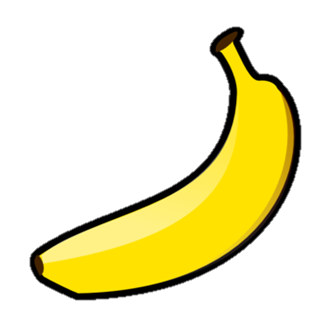 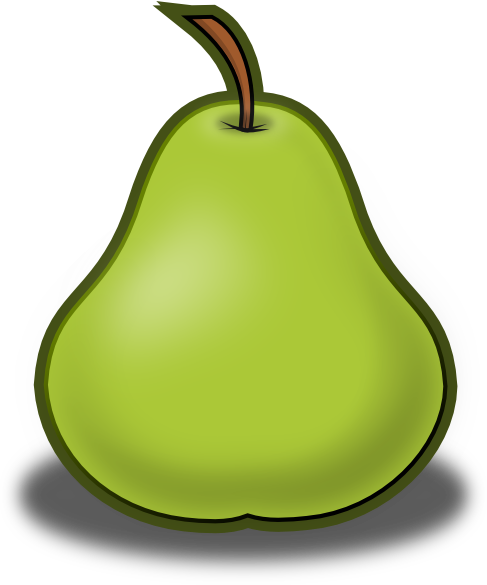 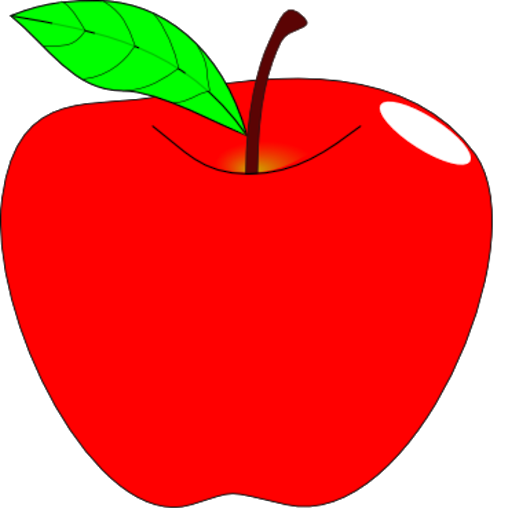 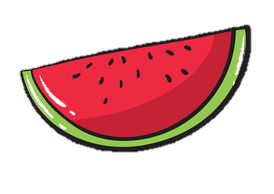 το μήλο
το καρπούζι
η μπανάνα
το αχλάδι
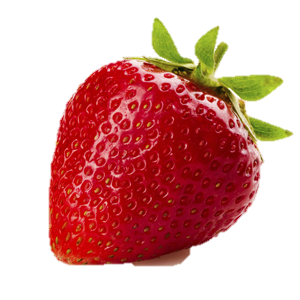 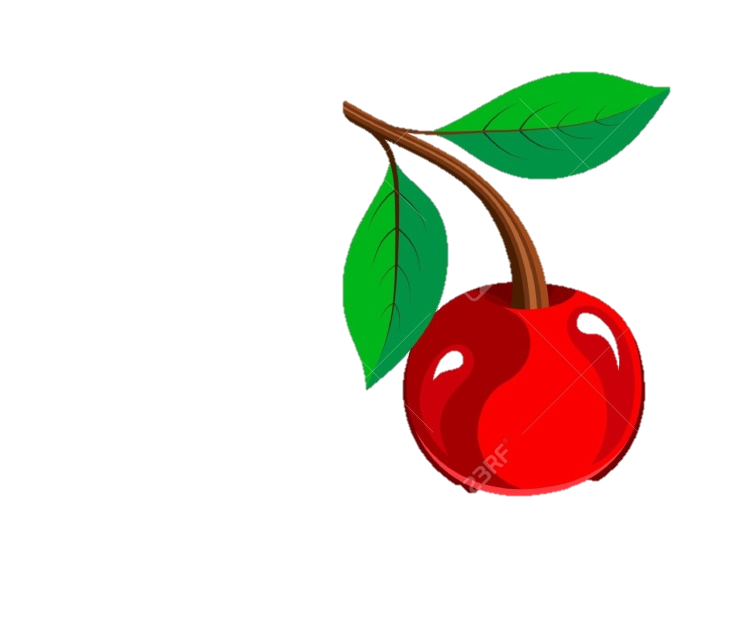 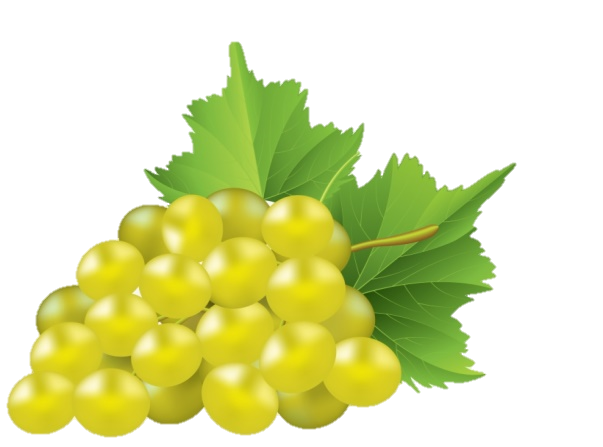 το σταφύλι
η φράουλα
το κεράσι
Φρούτα
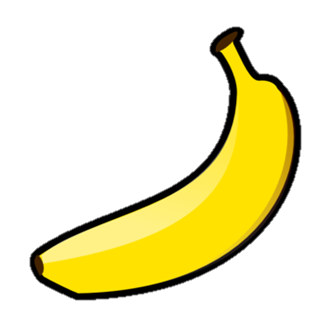 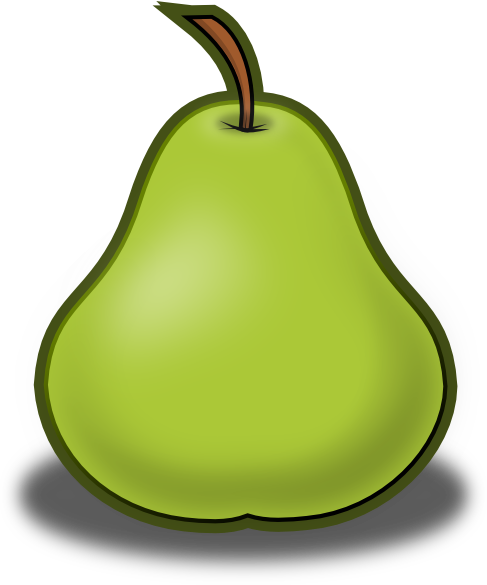 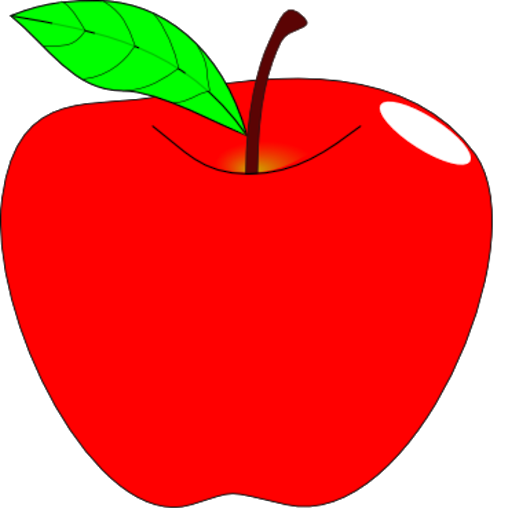 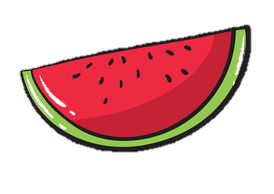 το μήλο
το καρπούζι
η μπανάνα
το αχλάδι
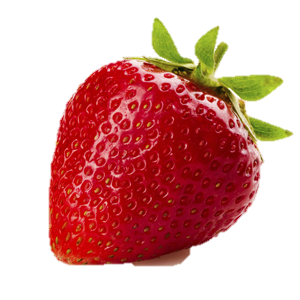 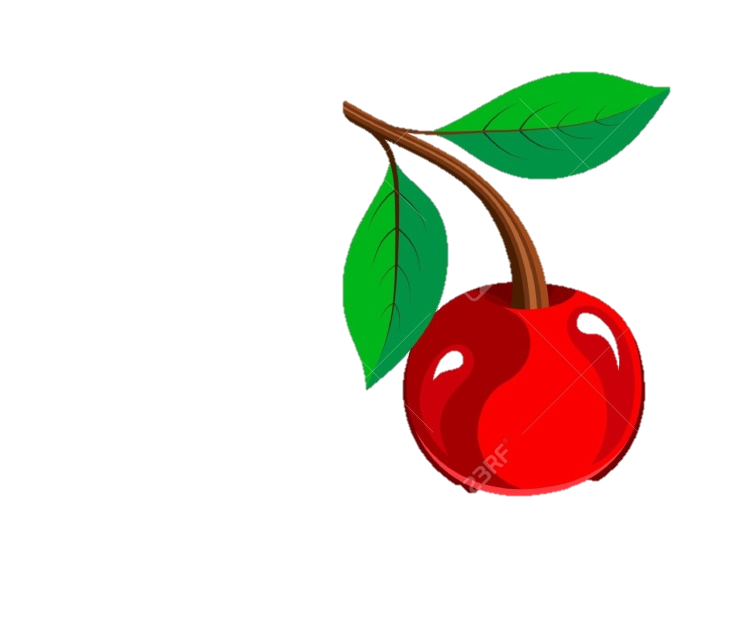 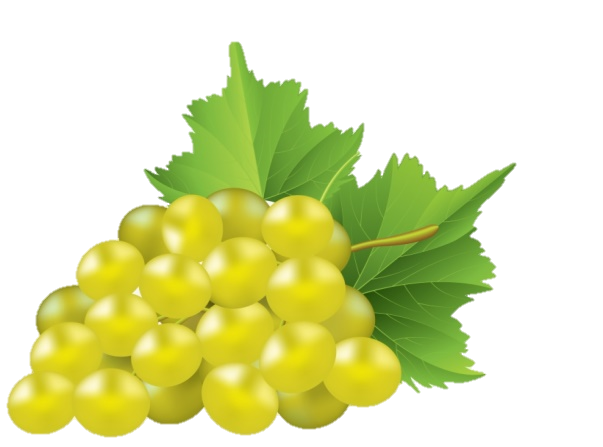 το σταφύλι
η φράουλα
το κεράσι
Φρούτα
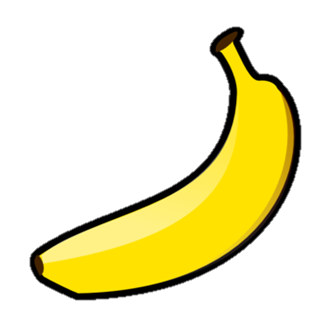 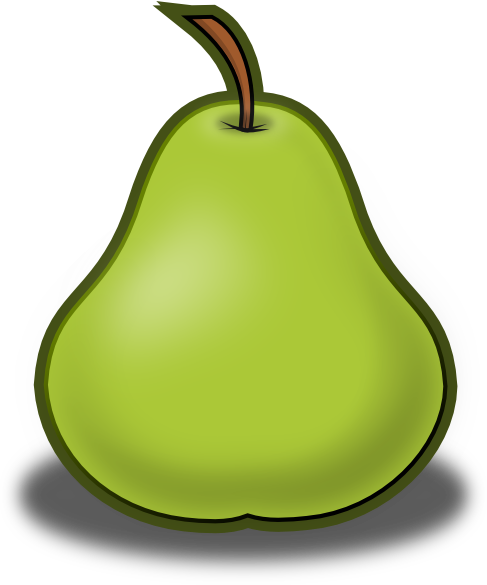 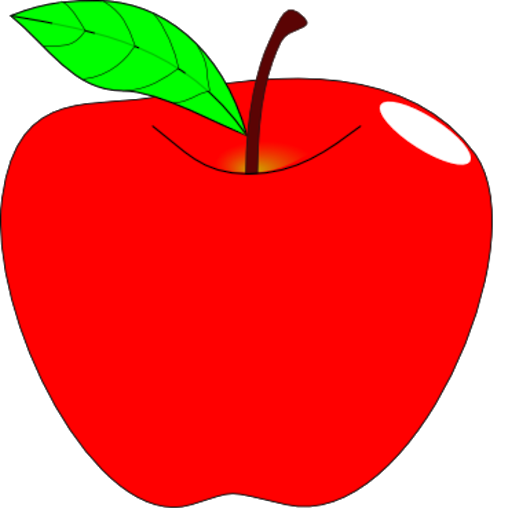 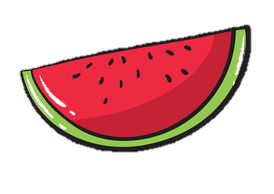 το μήλο
το καρπούζι
η μπανάνα
το αχλάδι
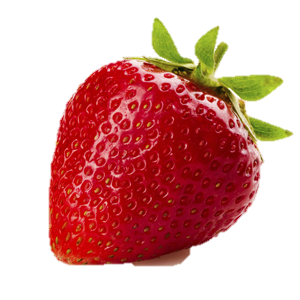 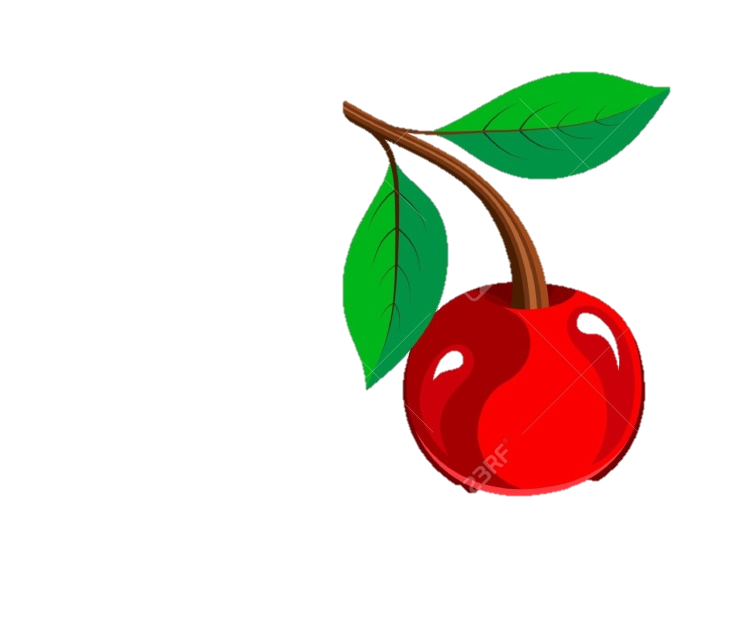 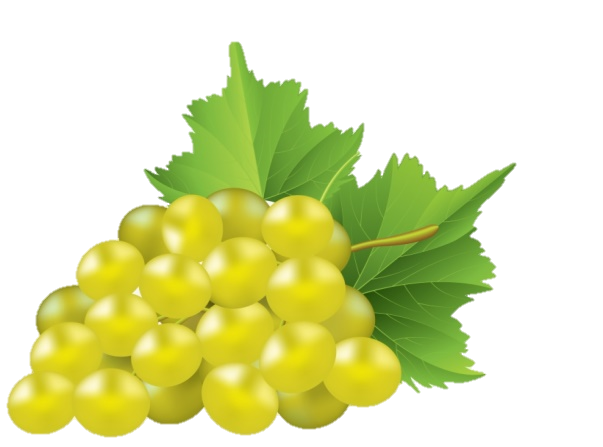 το σταφύλι
η φράουλα
το κεράσι
Φρούτα
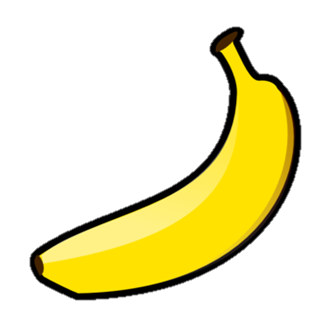 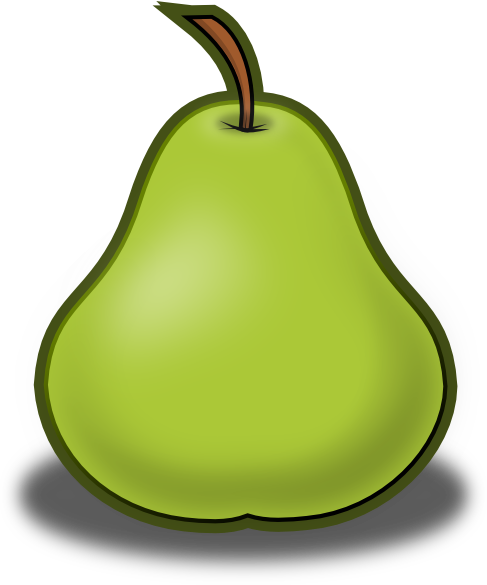 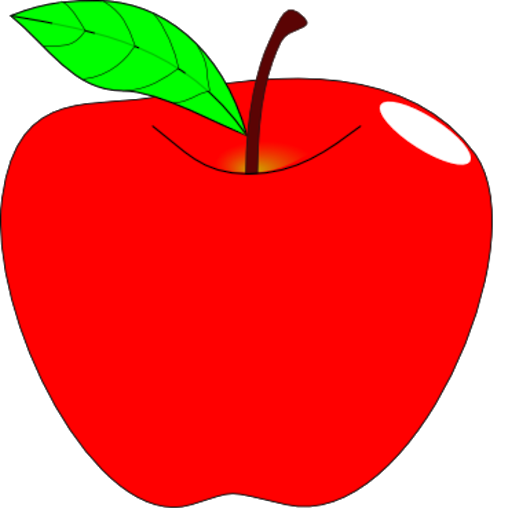 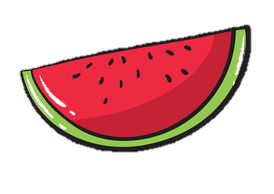 το μήλο
το καρπούζι
η μπανάνα
το αχλάδι
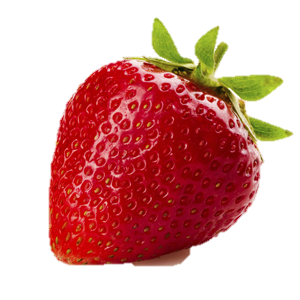 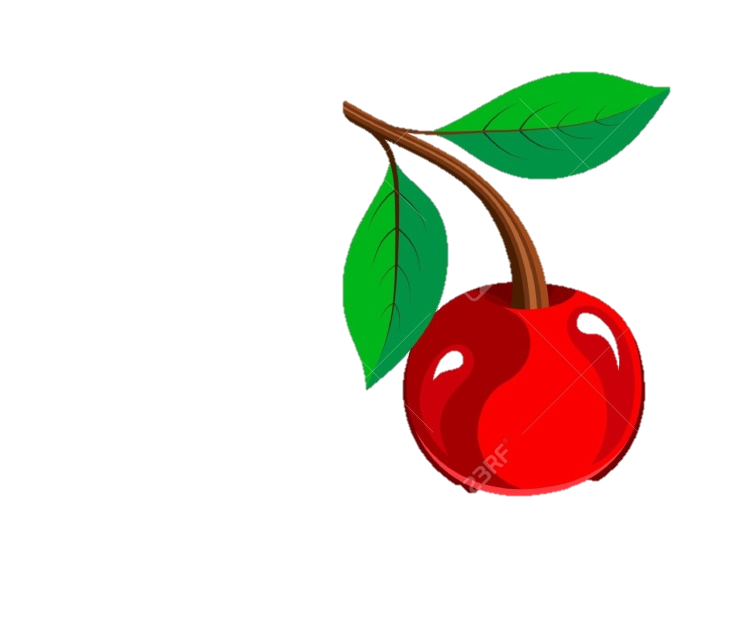 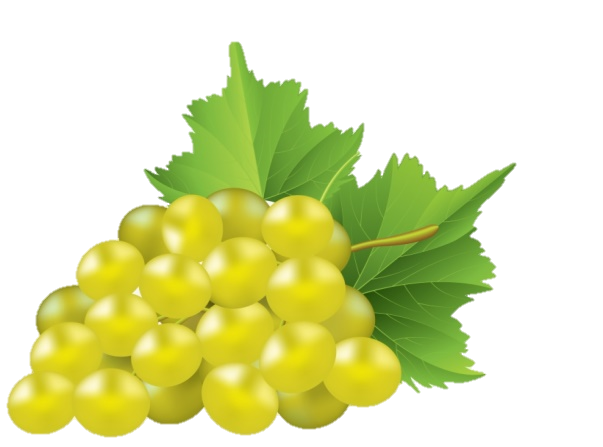 το σταφύλι
η φράουλα
το κεράσι
Ας δημιουργήσουμε…
Σχεδίασε τα φρούτα σου μέσα στο καλάθι.
Πόσα φρούτα σχεδίασες;
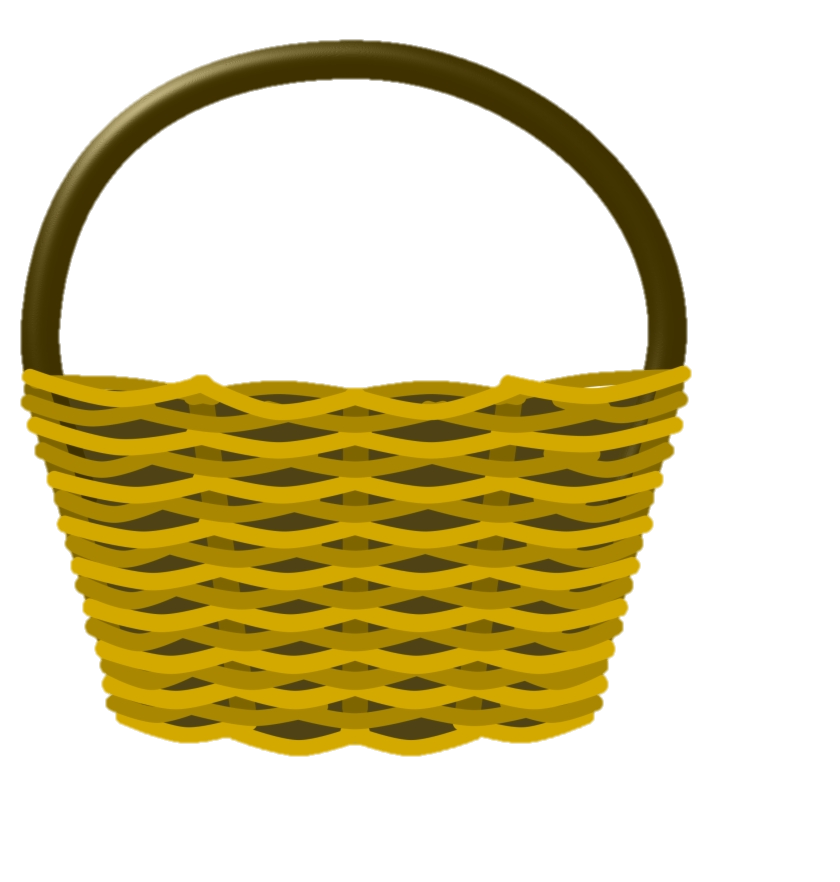